NCI Designation Overview
Steve Price, MBA – Associate Director for Administration, CCC
Executive Director for Cancer Research Administration, 
UC Academic Health Center

Tammy Mentzel, MPH – Assistant Director for Programs and Projects, CCC
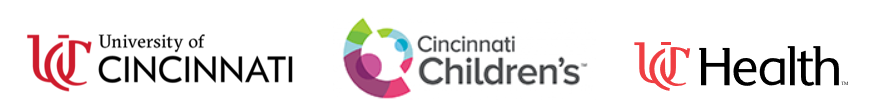 Bob the Builder…..and Wendy too!
Can we build it?
Yes we can!
Learning Objectives
Overview of NCI Designation

Misconceptions regarding NCI Designation

Opportunities to help move UC towards NCI-designation of its cancer research enterprise
HISTORY OF NCI-DESIGNATED CANCER CENTERS
President Nixon signed the landmark National Cancer Act in 1971 formally establishing the NCI-designation cancer centers program and funding the first 15 Centers
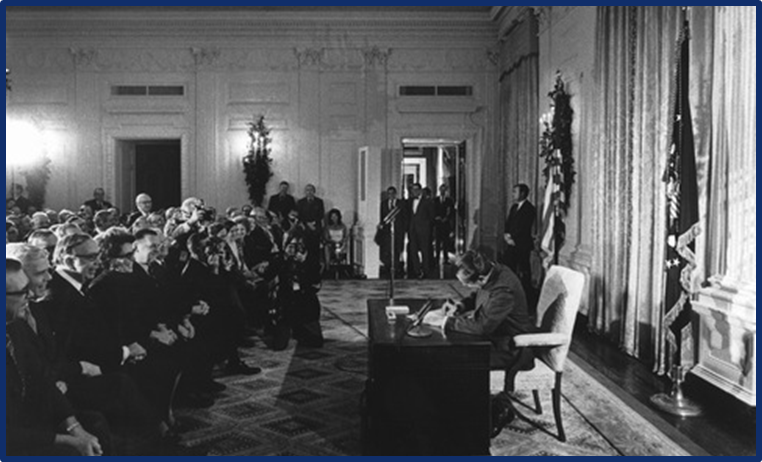 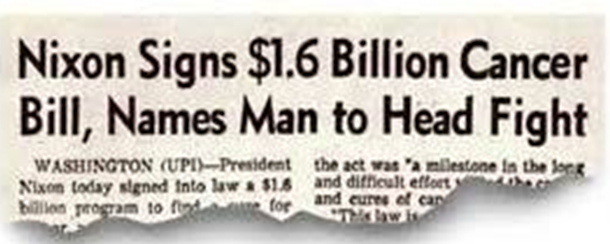 WHAT IS NCI-DESIGNATION?
NCI designation is an accreditation given to elite US medical institutions demonstrating they are leaders in addressing the nation’s cancer burden through research.
NCI-designated cancer centers receive research infrastructure funding (grant) ranging from $1.4M-$6M/year plus institutional overhead costs.
A/K/A Cancer Center Support Grant (CCSG P30) – Peer-Reviewed by teams of 21 MDs, Scientists, Administrators, etc. from other NCI centers
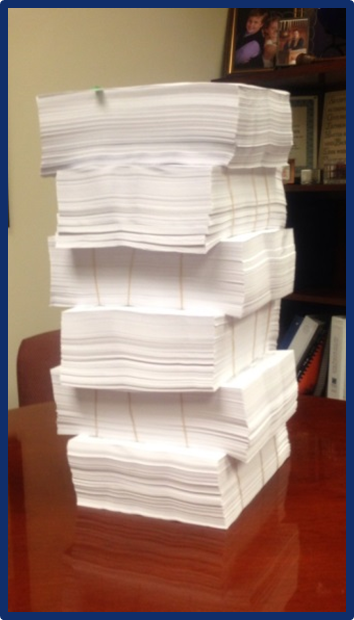 NCI RECOGNIZES THREE TYPES OF CANCER CENTERS
Basic, Clinical, and Comprehensive
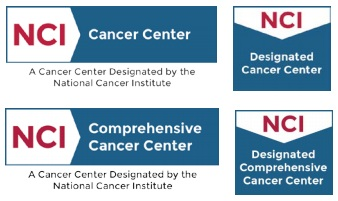 71 NCI Designated7 Basic, 13 Clinical, 51 Comprehensive
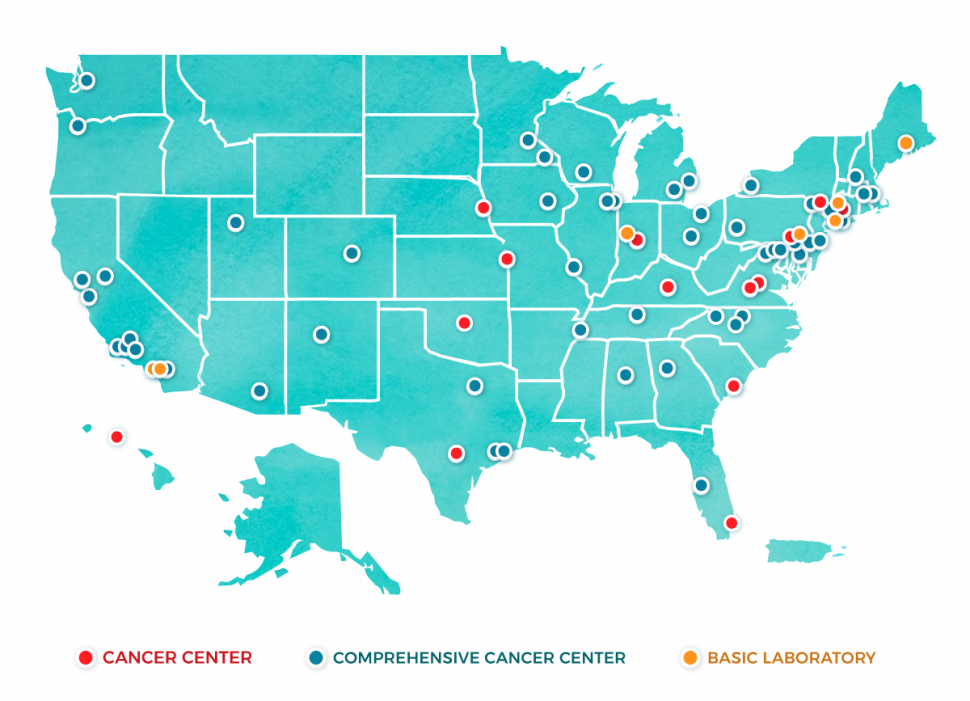 Features of an NCI cancer Center
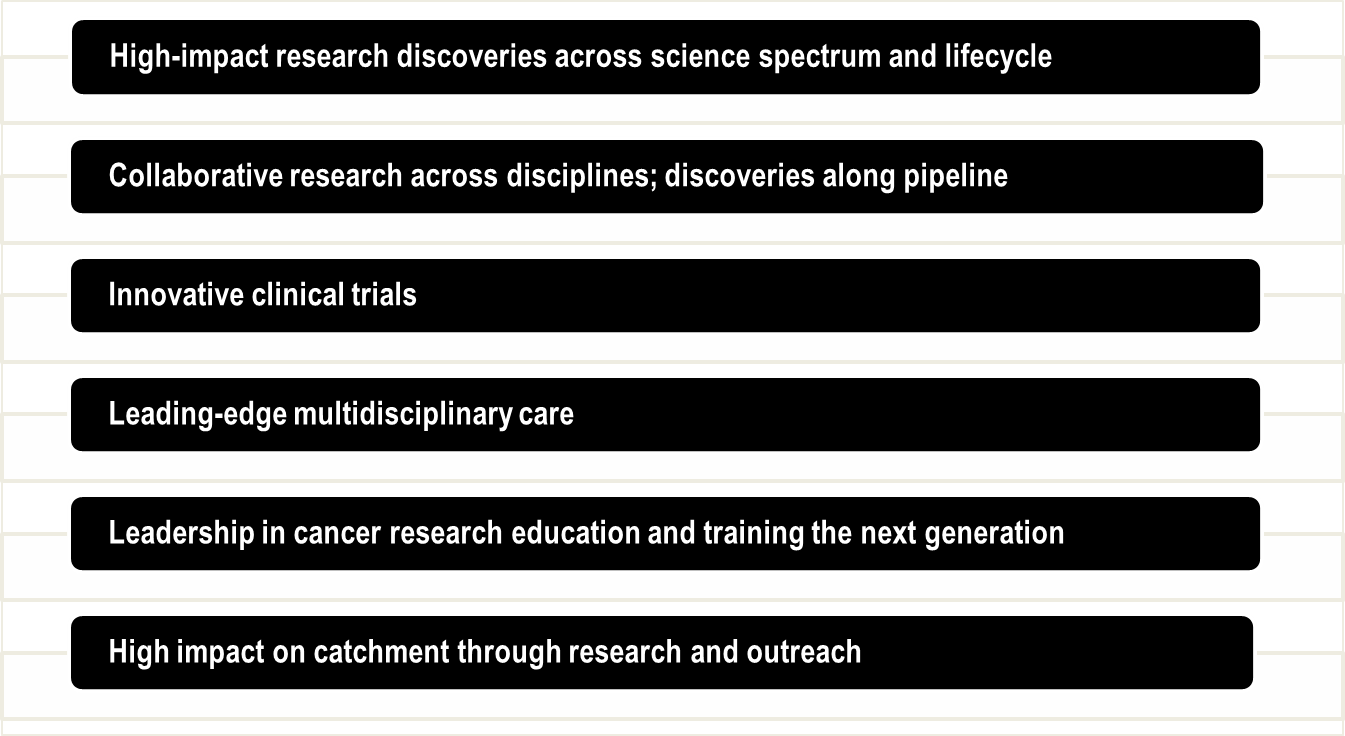 Essential Scientific Programs (Minimums)
SIX ESSENTIAL CHARACTERISTICS OF NCI-DESIGNATED CENTERS
Physical Space – dedicated, cancer-focused; shared resources & admin.
Organizational Capabilities
Transdisciplinary Collaboration and Coordination
Cancer Focus
Institutional Commitment
Center Director
Building Blocks of Success
Novel Shared Resources
Institutional Commitment
Translational, Transdisciplinary and Collaborative Research
Membership Engagement
Leadership and Organization
Catchment-Relevant Science
Planning and Evaluation
Programmatic
Research Productivity
Clinical Trials Activity and Impact
Tangible Benefits of NCI Designation
Facilitates recruitment of outstanding, world class physicians, scientists, clinicians, and students
Fuels partnerships with pharma/biotech companies
10% (at least) growth in patient volume in first year and greatly enhances clinical marketing/branding ability (all but 3 hospitals listed on top Cancer Hospitals in US New & World Report are NCI-designated)
Tangible Benefits of NCI Designation
Research infrastructure costs are supported through the CCSG which generally are not supported via other NCI grant mechanisms

Additional grants available only to NCI-designated Cancer Centers (NCI, DOD, V Foundation, Pew)

NCI-designated centers report 4-fold increases in philanthropic support during first 5-10 yrs. and continue to attract the largest philanthropic donations
Benefit of NCI designation…                               for the patient
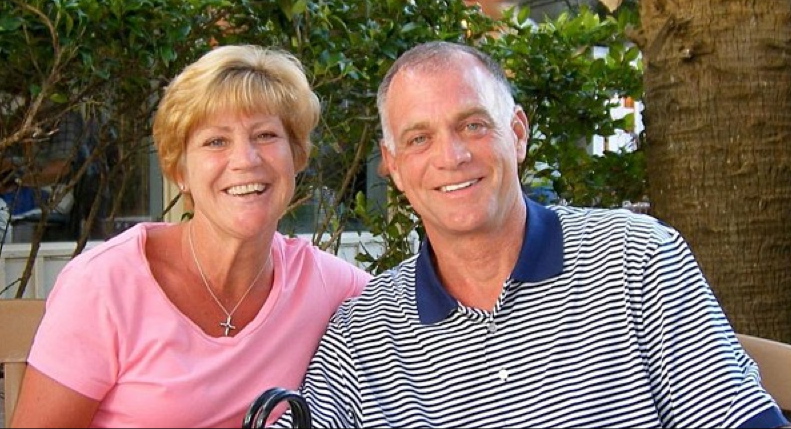 Advancements in care

Lower mortality

Close to home

Access to cutting-edge clinical trials

Expand cancer prevention

Clinical trials relevant to our catchment area
URBAN IMPACT

INNOVATION AGENDA
Benefits of NCI designation for the….community
Catchment focused research and community engagement

Requires addressing health disparities in geographical catchment area 

Jobs

Biotechnology 

Improved research infrastructure

Attract world class researchers & clinicians

More research funding

Increased tax revenues
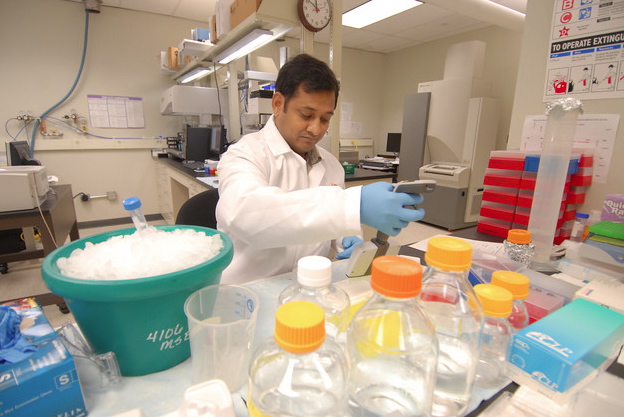 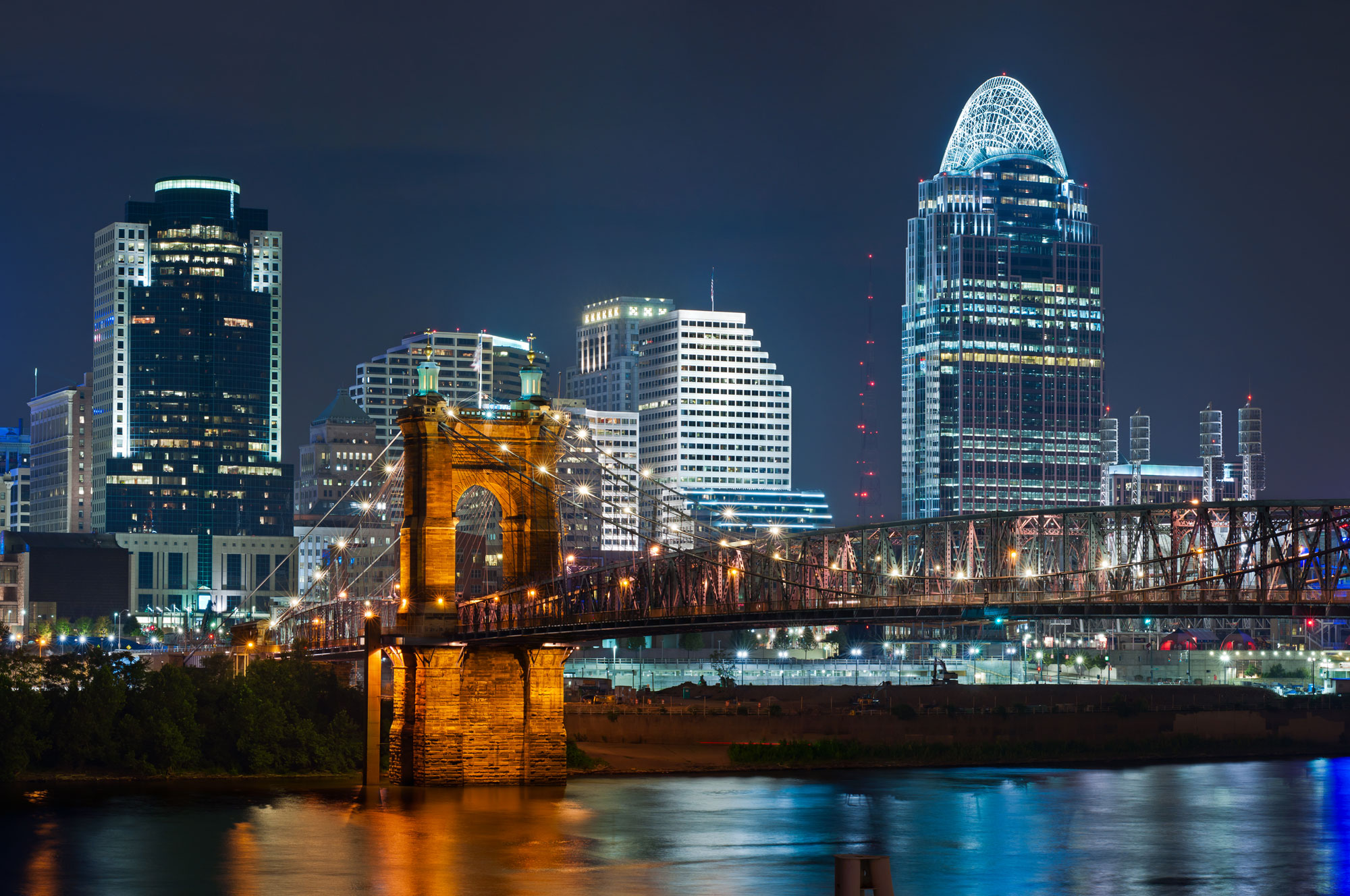 URBAN IMPACT

INNOVATION AGENDA
CCC Governing Board Composition
Neville Pinto, PhD  (Permanent GB Chair) –
    President, University of Cincinnati

Rick Lofgren, MD – President & CEO, UC Health
Andrew Filak, MD –Interim Dean & Sr. VP of Health Affairs, University of Cincinnati COM

Michael Fisher –President & CEO, Cincinnati Children’s Hospital 
Peggy Hofstetter, MD – UCCOM Chair of Pediatrics
FRIENDS & RESOURCES - HURON
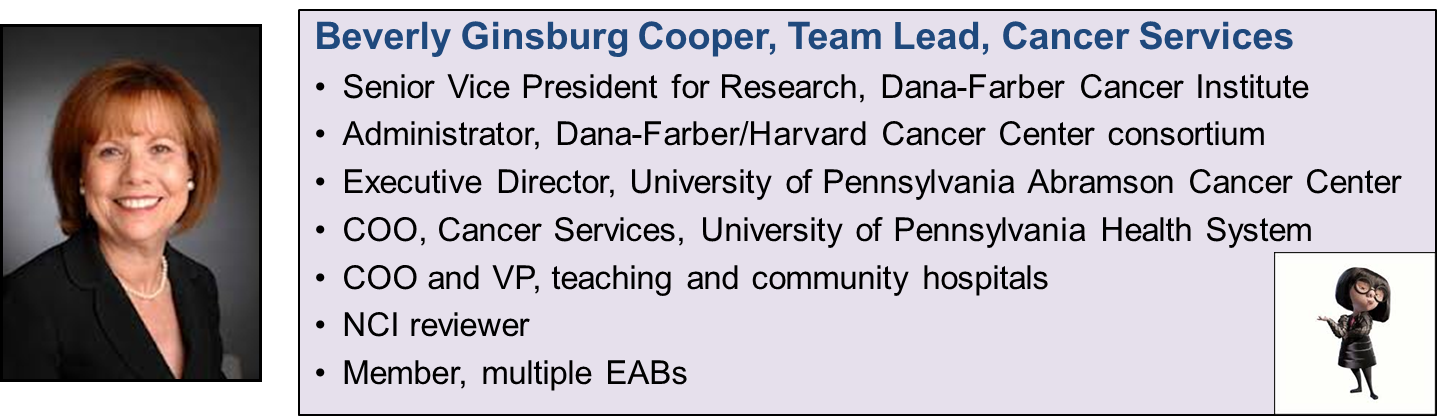 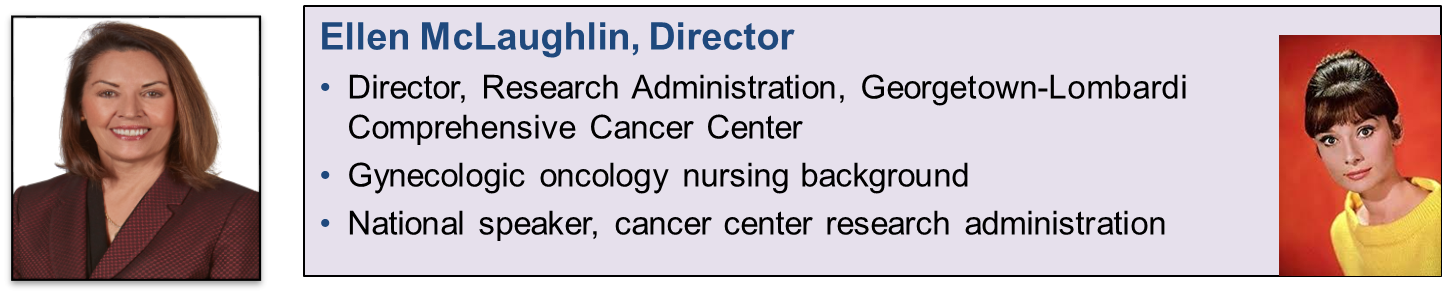 CCC ADMINISTRATIVE CORE
Goal:  Build a strong cancer center research administrative and coordinating infrastructure that will effectively foster member engagement and support research leaders and the strategies and goals of the CCC Governing Board, utilizing best research administrative practices such as the NCI CCSG P30 requirements/guidelines.
By-Product: A fully NCI CCSG-compliant and effective administrative core which will receive an Excellent/Outstanding/Exceptional review score by site reviews.
It’s all about promoting the Quality of the Science as measured through Publications and Peer-Reviewed, Cancer-Relevant Funding.
Status Update
Focus – Buildout of an NCI-compliant Administrative Core
Phase I Hiring:
Sherrell Hines – 09/18 Assistant
Tammy Mentzel – 02/19 Asst. Director for Programs & Projects (from CO Nursing)
Kelly McDonald – 05/19 Accountant/Financial Mgr. (from COM Office of Fin & Ops)
Sharon Sauter – 06/19 CCSG Senior Project Manager (from CCHMC)
Christina Schwierling – 08/19 Data Base Administrator (in COM IT)
Center Director and NCI-compliant faculty leadership structure -- TBD

Key focus on data/analytics for dashboards and data tables and building staff infrastructure
Pathway to NCI-Designation (consortium oriented? vs UC faculty oriented?)
ADMIN CORE AREAS OF RESPONSIBILITY
Catchment
Communications
Data Analytics
Financial and Administrative Operations
Major initiatives
Membership (faculty members)
NCI Liaison to Office of Cancer Centers
Oversight of all CCSG Activities
ADMIN CORE AREAS OF RESPONSIBILITY
Philanthropy
Pilot Funds
Planning and Evaluation
Recruitment (investigators, MD scientists, etc.)
Reporting (all NCI required reports and monitoring of impact)
Shared Resources
Space and Facilities (research focused)
Strategic Planning
Training and Education
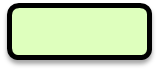 Dean & VP of Health Affairs UCCOM
External Advisory Board
Cancer Center
Director
Internal Advisory Board
Associate Director
for Administration
“Research EDBA”
Associate Director
Shared Resources
Associate Director
Cancer Prevention, 
Control, & Population Science
Associate Director

Basic
Science
Associate Director

Clinical
Research
Genome Sequencing & Expression
Assistant Director
for Programs
Biostatistics
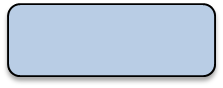 Sr. Project 
Manager
Bioinformatics
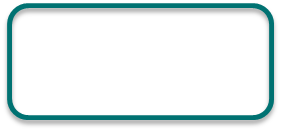 Associate Director

Community 
Engagement
Associate Director

Cancer Research Career Enhancement
Biorepository
DatabaseAdministrator
Transgenic & Genome Editing
Accountant
Assistant
Viral Vector
Communications
Public Relations
Proteomics
Members (158) – Full Scientific Members (TBD)
Proton
Events
Imaging
CPDM (CTO)PRMS
Draft – Much to be discussed / determined over time
Metabolomics
[Speaker Notes: Explain who we are]
Target NCI Base Funding Levels (Direct Costs)
UC Grants & Contracts – DT 2
Misconceptions regarding NCI Designation
This can be done in 1-2 years??

Pursuing an “application”

NCI designation is an assessment of the quality of patient care??
Relationship between Patient Care and Research
Cancer Clinical Enterprise
Physicians in all Major CancerSpecialty Areas
Inpatient & Outpatient Operations
Hospital Affiliations and NetworkPartners
NCI-Designated Research CenterFaculty Cancer Researchers
 Research Programs
 Shared Resources
 University-based Leadership/Staff
ClinicalTrials
NCI-designation is not earned from quality, volume, and breadth of cancer patient care
Opportunities to Contribute to NCI Designation Efforts
Community Outreach and Engagement
Cancer Prevention, Control and Population Sciences
Initiatives that meet the needs of our Catchment Area
URBAN IMPACT                         INNOVATION AGENDA
Opportunities to Contribute to NCI Designation Efforts
Partnering of UC basic scientists, engineers, physicist, etc. with clinicians/providers from the Academic Health Center (AHC) for translational research projects

Training and education of the next generation of cancer researchers, clinicians and healthcare practitioners. Advise us of resources

Developing shared resources (cores) with cancer focus.  Leverage capabilities of existing groups/cores
Opportunities to Contribute to NCI Designation Efforts
Communicate opportunities to the CCC Administrative core team.  Help us make connections. Share news and updates.

Support faculty retention and recruitment
Develop administrative systems and reporting that aid tracking cancer related activities across multiple colleges and departments.
Bob the Builder…..and Wendy too!
Can we build it?
Yes we can!